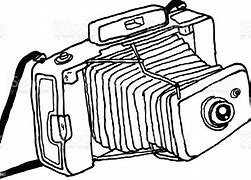 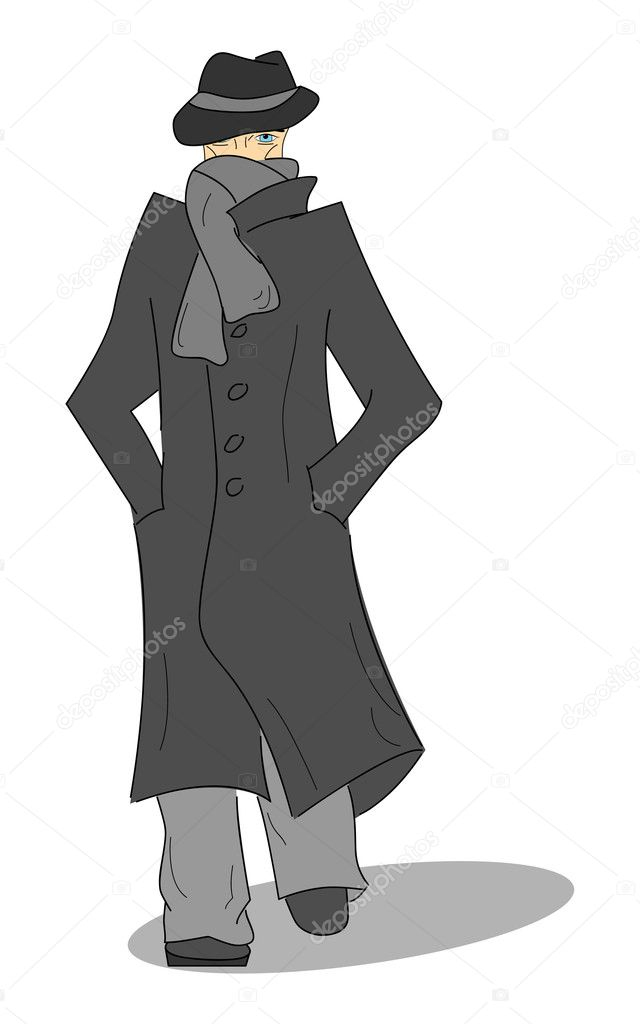 IL RACCONTO GIALLO
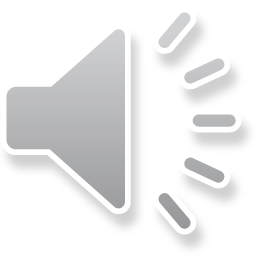 Italiano – arte e immagine 
Classe V E Siciliano
Ins. Vincenza Mele
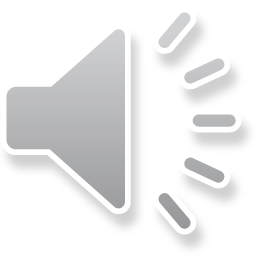 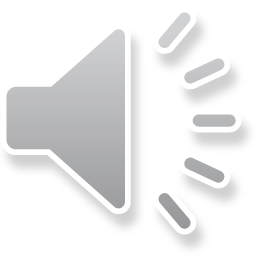 Attività
Dopo aver letto a pag. 86 sul tuo libro di testo: Sussidiario dei linguaggi e tenendo presente la mappa allegata nella diapositiva precedente
 verbalizza il racconto giallo
Riassunto: Un celebre investigatore
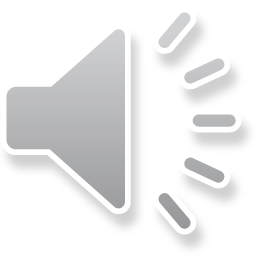 Arte e immagine
Illustra il racconto giallo usando le tecniche che preferisci
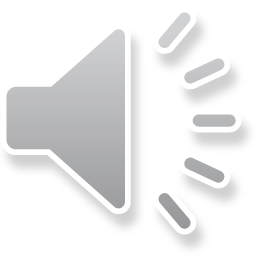 Buon lavoro